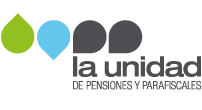 EXPERIENCIA

CANALES DE ATENCIÓN
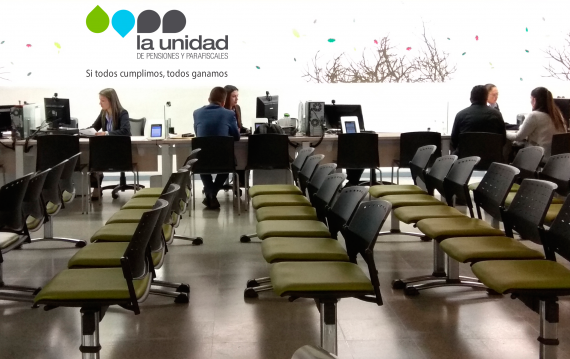 RESULTADOS III Trimestre 2021
Dirección de Servicios 
Integrados de Atención 
al Ciudadano
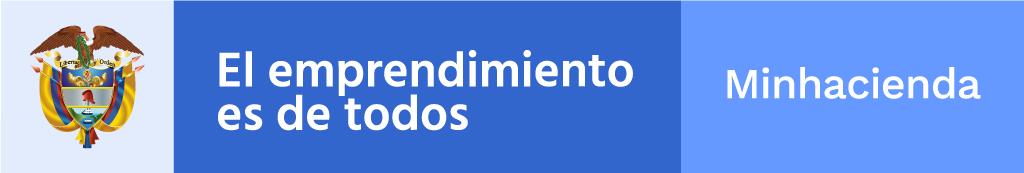 INDICADORES DE CALIDAD PERCIBIDA - CANALES DE ATENCIÓN 2021 METODOLOGÍA MEDICIÓN EXPERIENCIA
Satisfacción
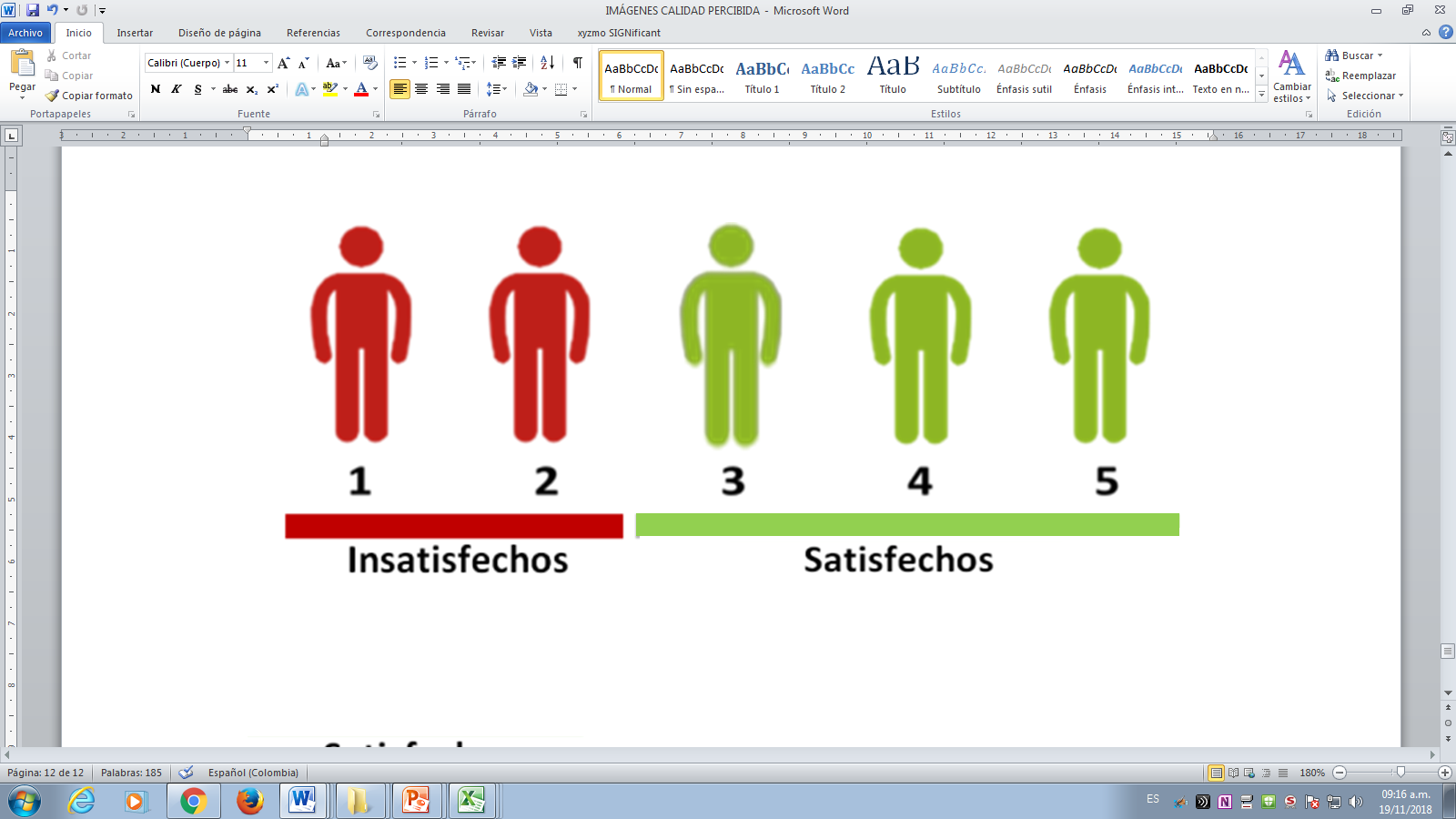 Representa el grado de satisfacción con la experiencia de la atención recibida a través de los canales de atención.
¿Cómo es el cálculo del INS?
Se toma el porcentaje de calificaciones con experiencia positiva, es decir las calificaciones con 3, 4 y 5, del total de los ciudadanos que realizaron las encuestas.
Claridad de la información suministrada
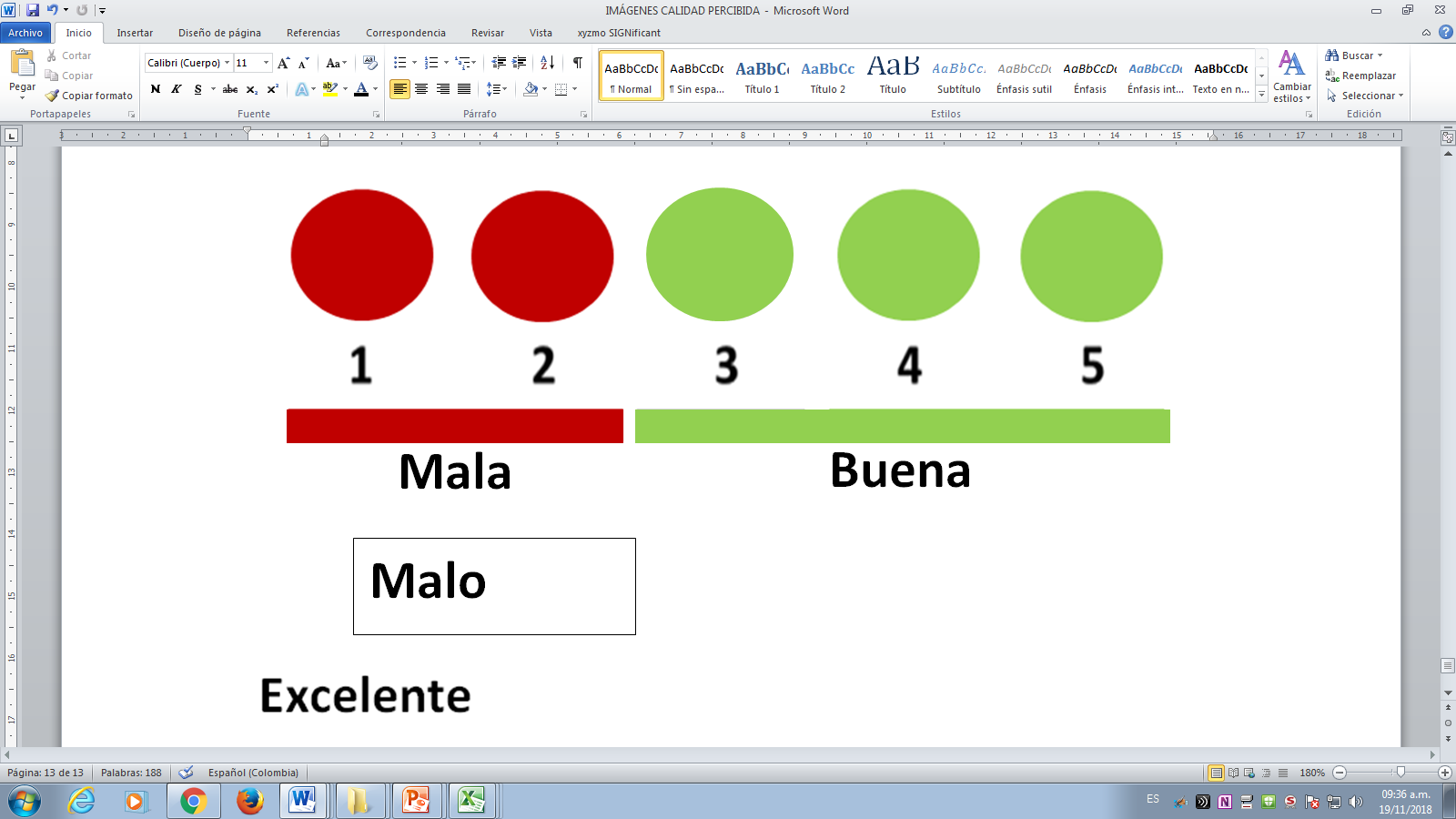 Representa el grado de compresión que tiene el ciudadano con respecto a la información brindada en los canales de atención
¿Cómo es el cálculo de Claridad?
Se toma el porcentaje de calificaciones con experiencia positiva, es decir las calificaciones con 3, 4 y 5, del total de los ciudadanos que realizaron la encuesta.
Resolución por parte del Asesor
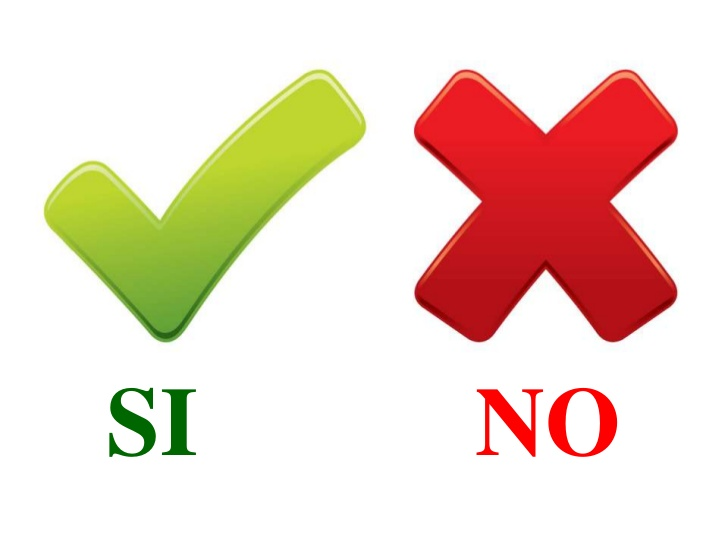 Es la capacidad del asesor en resolver la inquietud o requerimiento del ciudadano
¿Cómo es el cálculo de Resolutividad?
Se toma el porcentaje de calificaciones con experiencia positiva, es decir las calificaciones con “SI”, del total de los ciudadanos que realizaron la encuesta.
Fuentes: Lineamientos para el diseño e implementación de mediciones  de percepción  y expectativas ciudadanas – DNP – 2015
Metodología para el mejoramiento de sistemas de servicio al ciudadano en entidades públicas – DNP . PNSC – 2016
https://www.wowcx.com/como-medir-la-experiencia-de-cliente/
EVALUACIÓN DE LA EXPERIENCIA DE LOS CIUDADANOS EN LOS CANALES DE ATENCIÓN
FICHA TÉCNICA ENCUESTAS
UNIVERSOS Y CANTIDAD DE ENCUESTAS REALIZADAS
JULIO A SEPTIEMBRE 2021
INDICADORES GENERALES EXPERIENCIA CANALES DE ATENCIÓN
III TRIMESTRE 2021 - TEMAS PENSIONALES
93%
90%
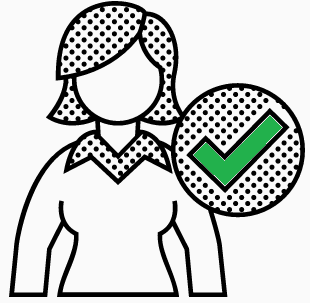 87%
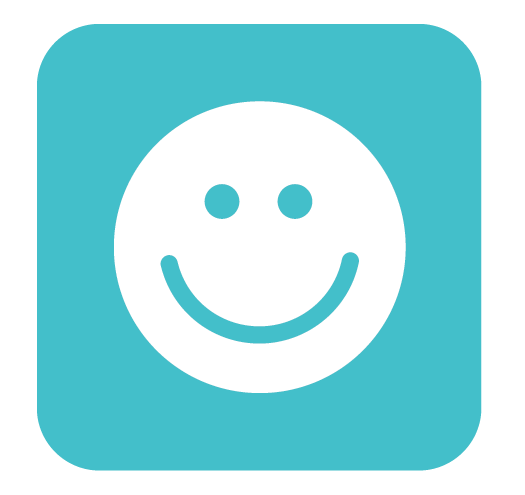 Satisfacción
Resolutividad
Claridad
Los canales de atención evaluados por los ciudadanos son 
Presencial, Telefónico y Puntos de Atención Virtual – PAV
INDICADORES GENERALES CANALES DE ATENCIÓN  
III TRIMESTRE 2021 TEMAS PARAFISCALES
87%
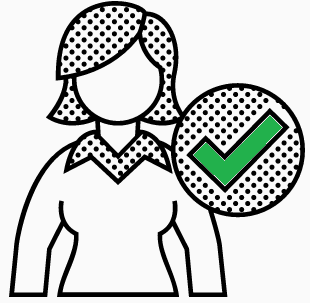 84%
81%
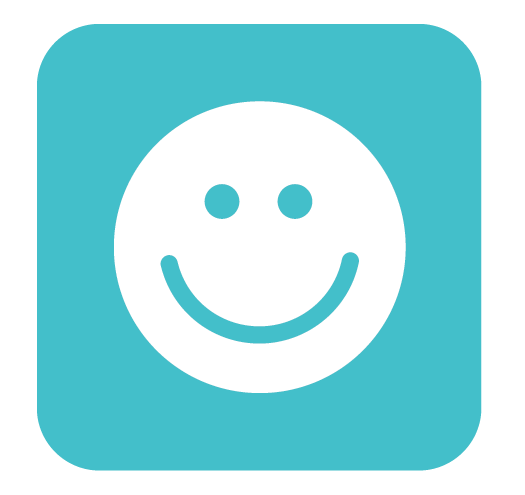 Satisfacción
Resolutividad
Claridad
Los canales de atención evaluados por los ciudadanos son 
Presencial, Telefónico y Puntos de Atención Virtual – PAV
INDICADORES GENERALES CANALES DE ATENCIÓN - 2021
VOZ DEL CIUDADANO
Los ciudadanos manifestaron su EXPERIENCIA en los canales de atención por:

El asesor fue muy diligente y paciente. muchas gracias. Lo felicito.
La  información fue clara que recibí. 
Los felicito por el personal tan humano y profesional que tienen en su entidad desde la vigilancia. 
Felicitaciones por el servicio, muy apropiado y a tiempo. 
Agradezco la atención de todo el personal por qué son todos muy amables. 
Creo que debe señalar claramente cuando hay un error que no deja terminar el proceso. Gracias.
Tener indicaciones sencillas que le permitan al usuario entender la ruta para realizar la gestión. 
No debería haber diferencia entre la pagina web y la sede electrónica, debería ser como lo usual de otros sitio que se accede y luego "iniciar sesión"
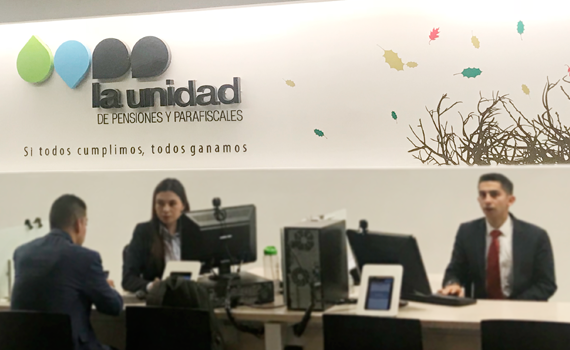 GRACIAS